Immunisation in AfricaTransforming health outcomes across the continent
Updated May 2014
More than 140 GAVI-supported introductions and campaigns in Africa since 2001
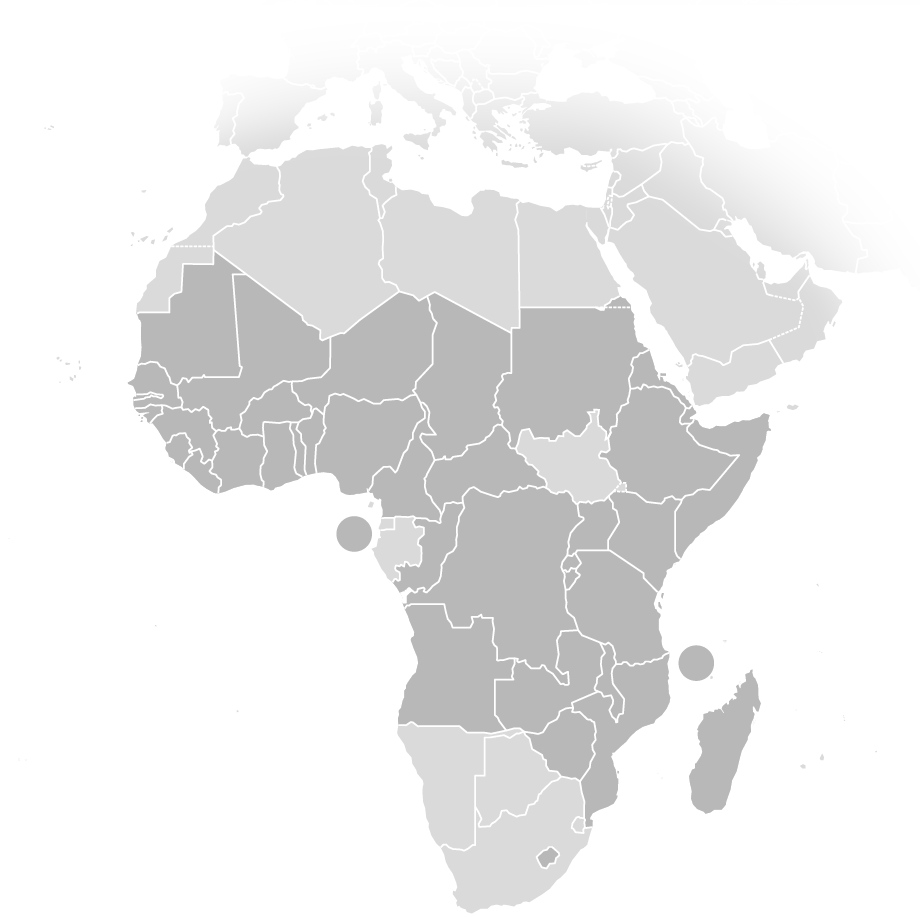 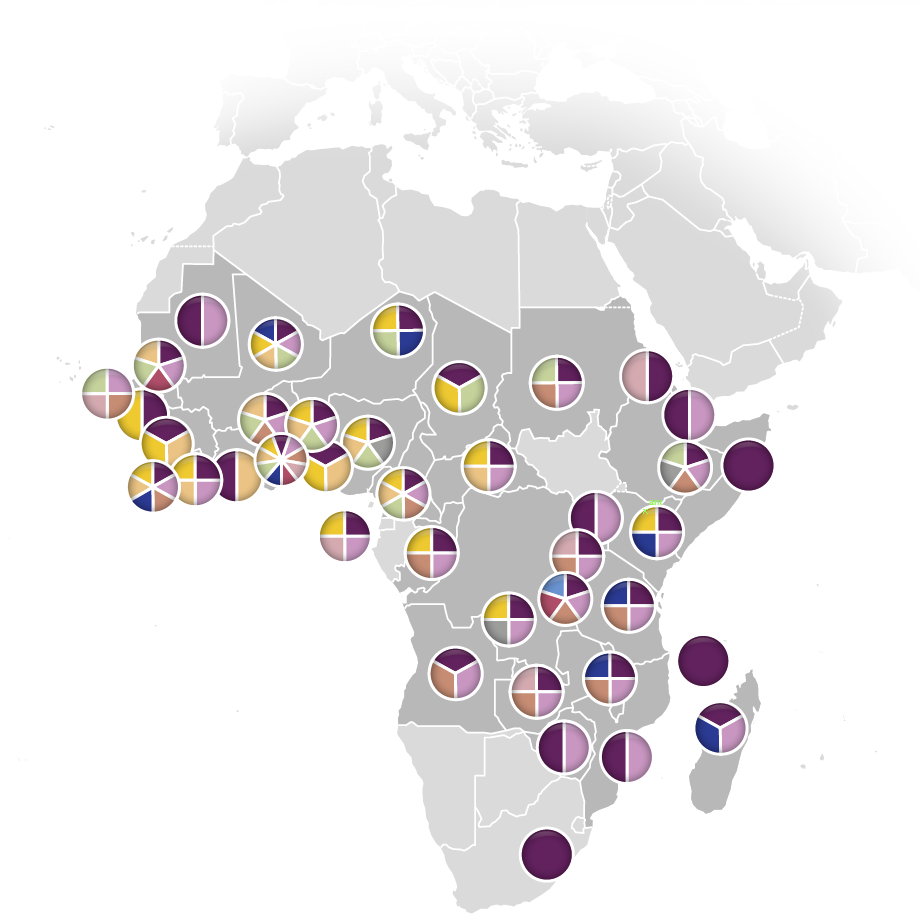 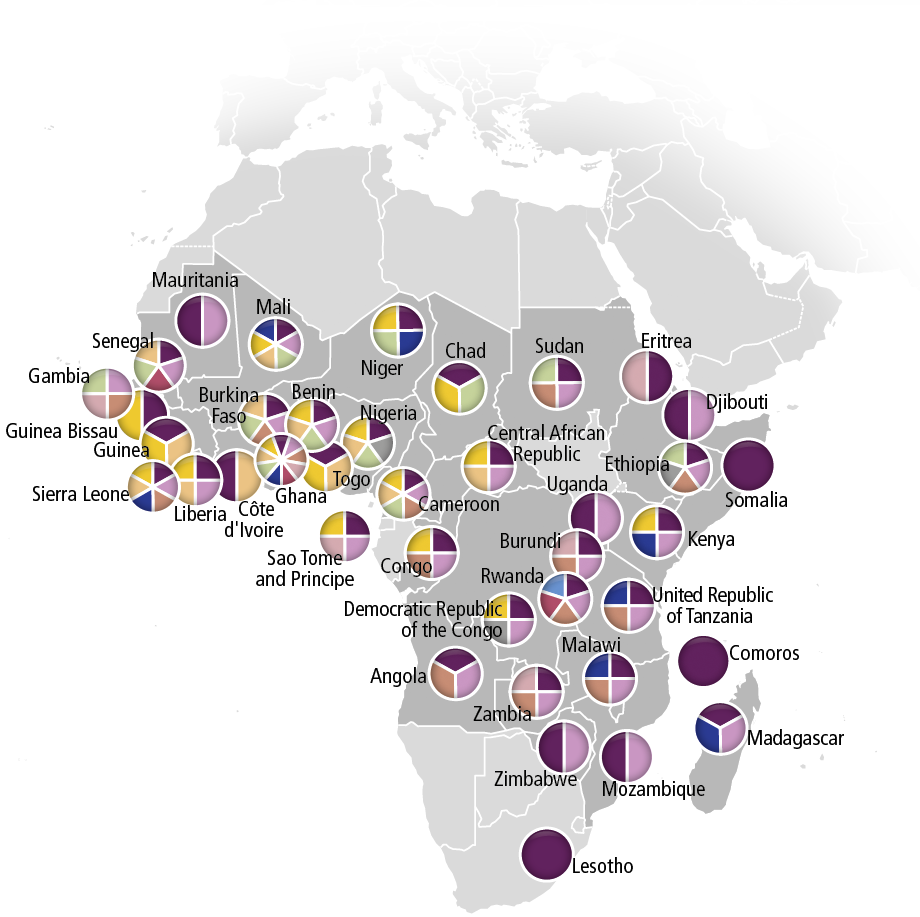 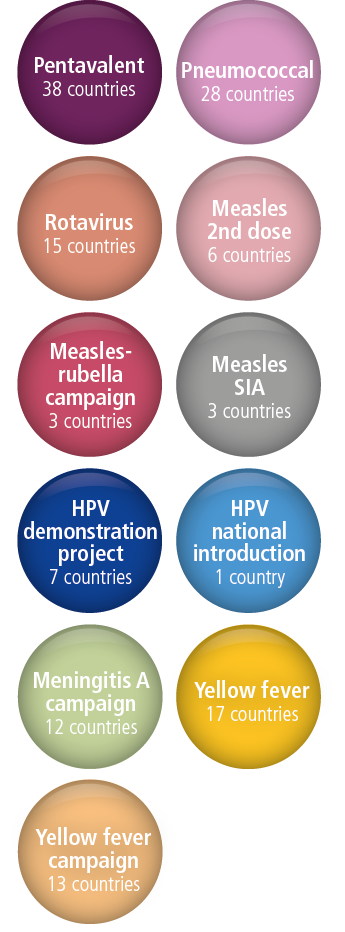 SIA= supplementary immunisation activities
Note: The Gambia introduced pentavalent vaccine in 1997 but is currently receiving GAVI support for its programme.
Source: GAVI Alliance data as of 30 April 2014
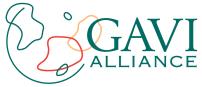 Over US$ 5 billion committed to GAVI-supported programmes in Africa
GAVI global commitments and disbursements, 2001–2013
Commitments
Disbursements
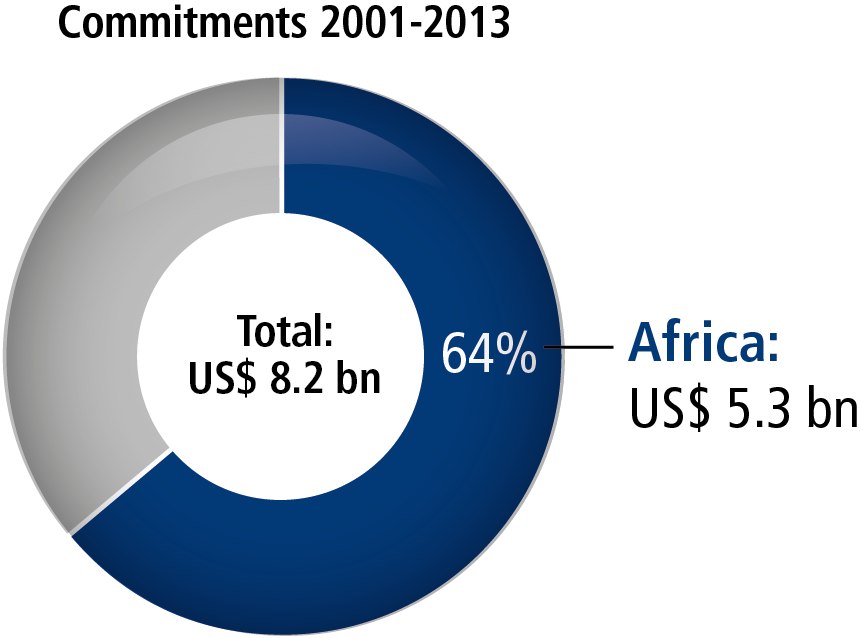 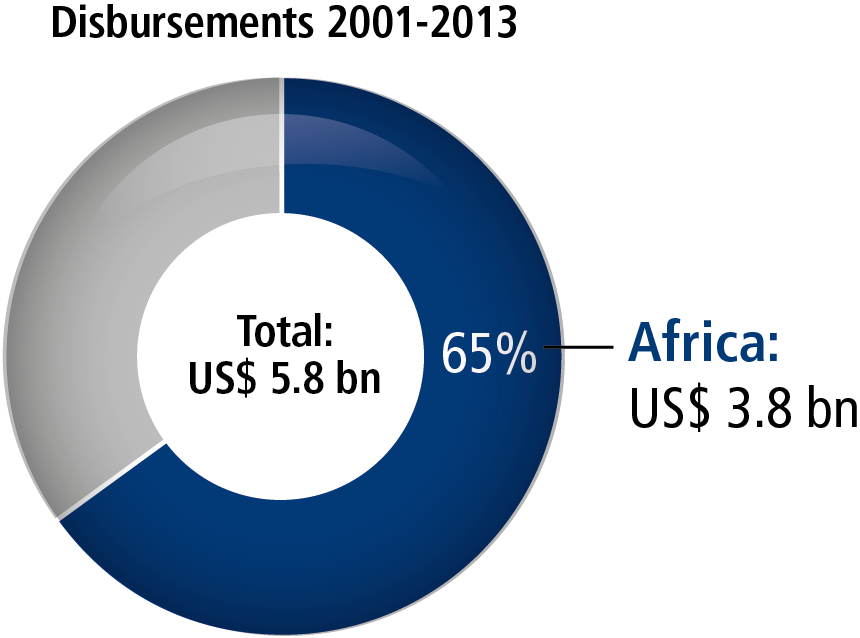 Source: GAVI Alliance data as of 31 December 2013
[Speaker Notes: Includes the WHO Africa region + Djibouti, Somalia, South Sudan and Sudan.]
DTP3 coverage in the WHO Africa region  increased from 5% to 72%, 1980–2012
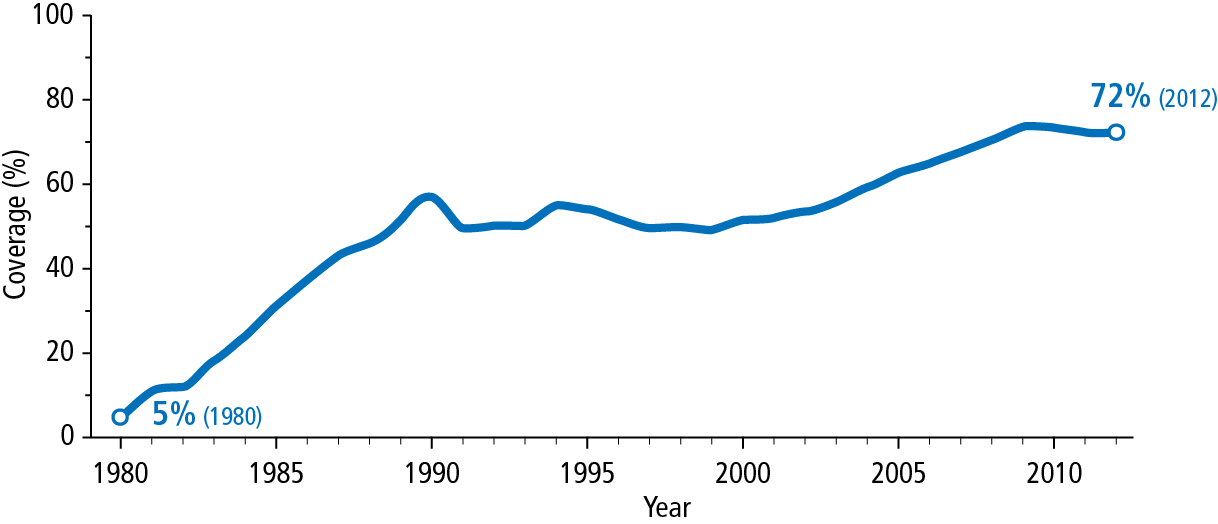 Launch of GAVI
Note: WHO Africa region only
Source: WHO-UNICEF estimates of national immunisation coverage, 2013
[Speaker Notes: GAVI-supported African countries not included in the WHO Africa region are: Djibouti, Somalia, South Sudan and Sudan.]
Impact on the ground
Eliminating Hib meningitis in Kenya (Kilifi district)
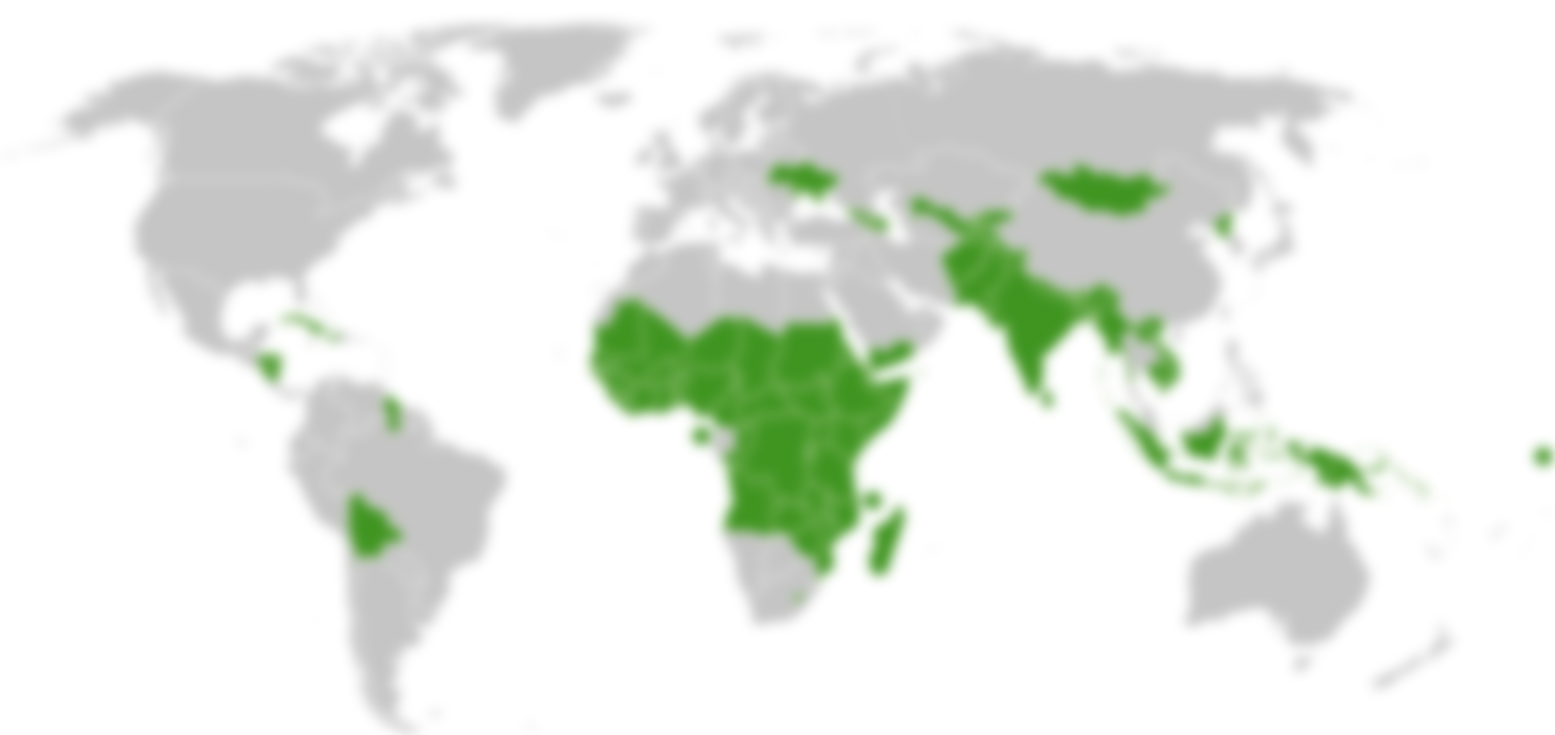 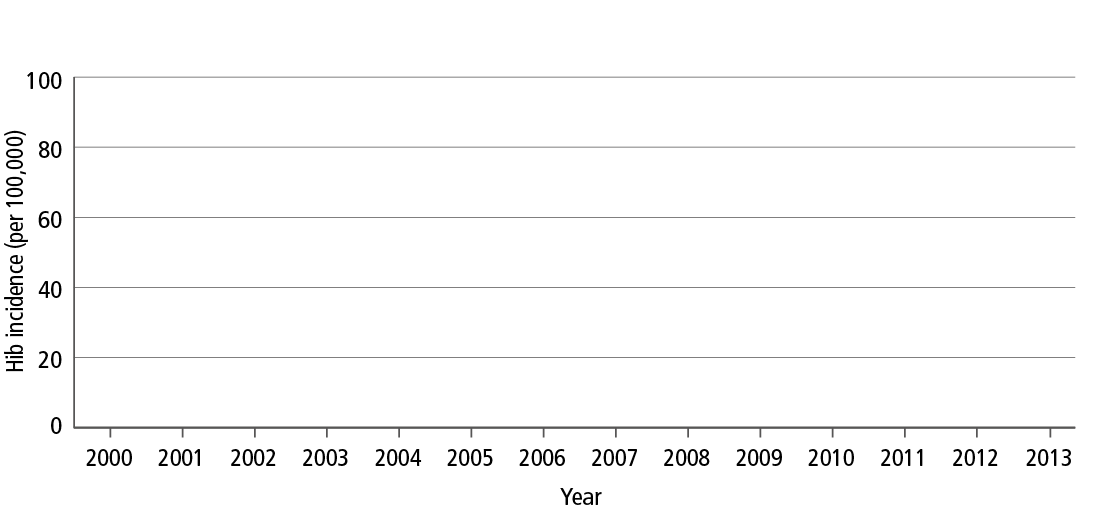 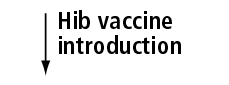 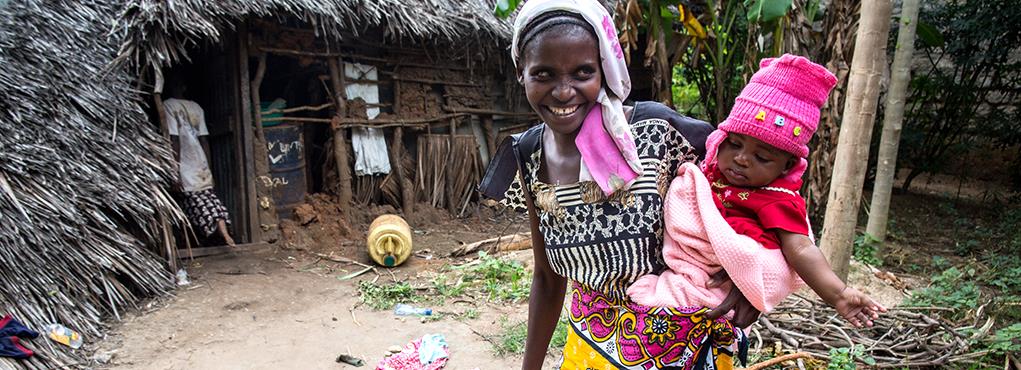 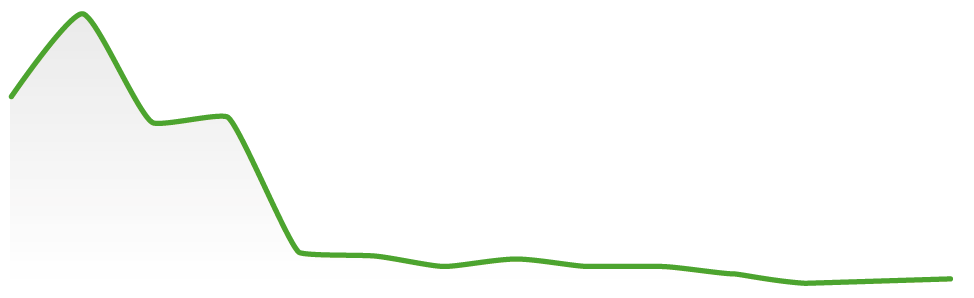 Source: Anthony Scott, Wellcome Trust Senior Research Fellow in Clinical Science KEMRI-Wellcome Trust Research Programme , Kilifi, Kenya, January 2014
[Speaker Notes: Where quality data exists, vaccine impact is confirmed.]
Impact on the ground
Admissions of children under five for invasive pneumococcal disease from vaccine serotypes, Kilifi District Hospital, 2003–2013
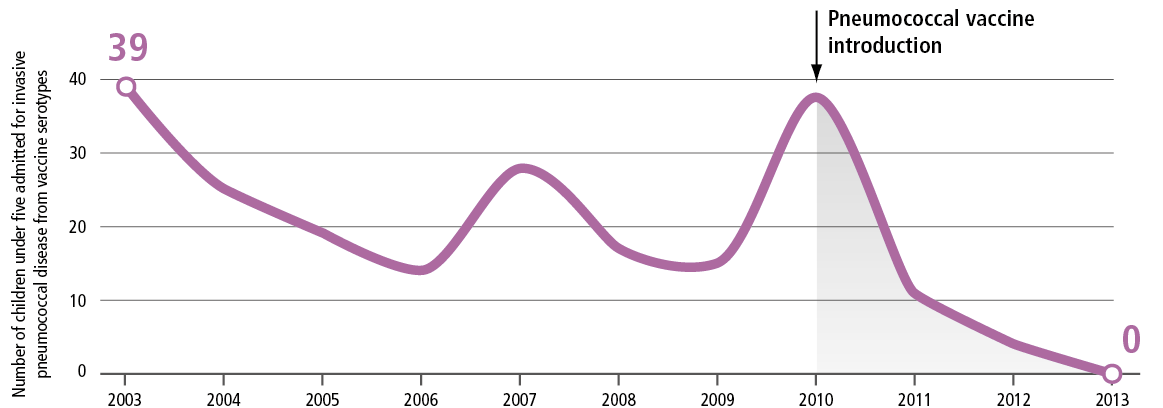 Year
Source:  Anthony Scott, KEMRI-Wellcome Trust Research Programme, Kilifi, Kenya, January 2014
[Speaker Notes: Where quality data exists, vaccine impact is confirmed.

The line shows the annual number of admissions for Invasive Pneumococcal Disease of serotypes 1, 4, 5, 6B, 7F, 9V, 14, 18C, 19F, 23F among children aged <5 years admitted to Kilifi District Hospital (KDH) who were residents of the Kilifi Health and Demographic Surveillance System. 

Routine immunisation of children <12 months began on January 11, 2011 and the first round of catch-up vaccination took place between Jan 31-Feb 6, 2011. Since the introduction of the catch-up campaign there has been a marked attenuation in the frequency of cases. However, there has been considerable variation in the number of cases year-on-year and it will take several years to be confident that changes in disease frequency are attributable to vaccine.]
Impact on the ground
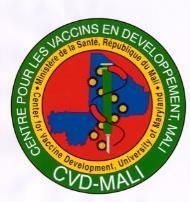 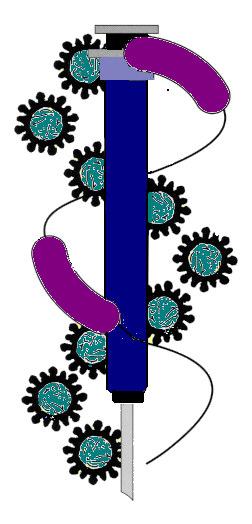 Reducing Hib meningitis in Bamako, Mali
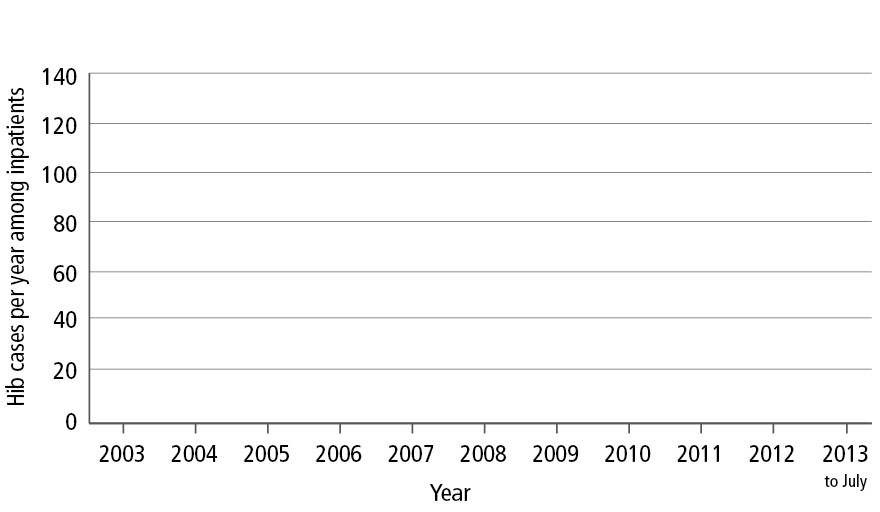 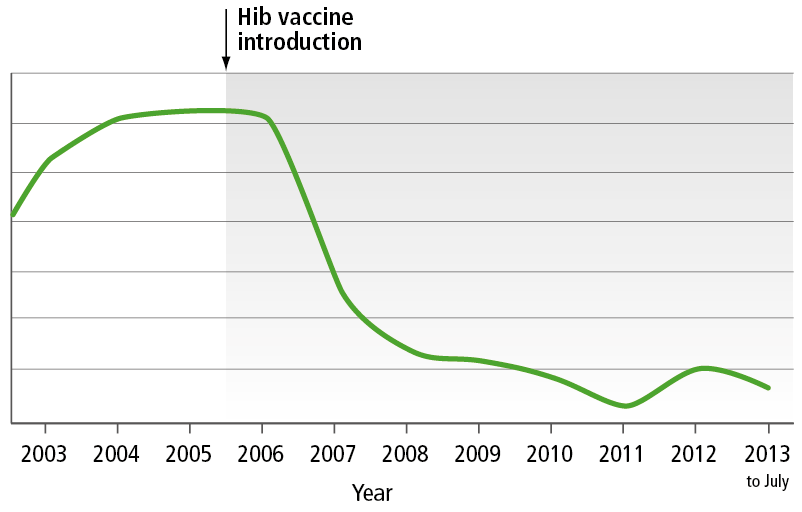 Source:  Courtesy: Centre pour le Développement des Vaccins – Mali, 2013
[Speaker Notes: Where quality data exists, vaccine impact is confirmed.]
Impact in the meningitis belt
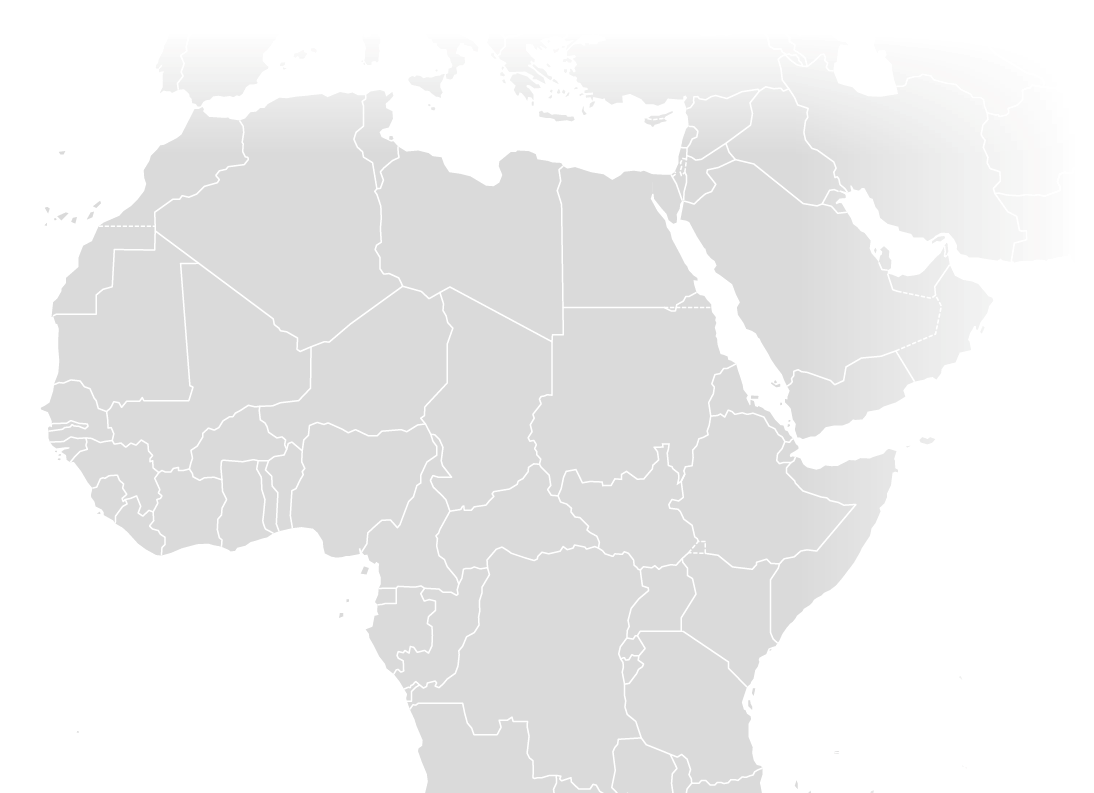 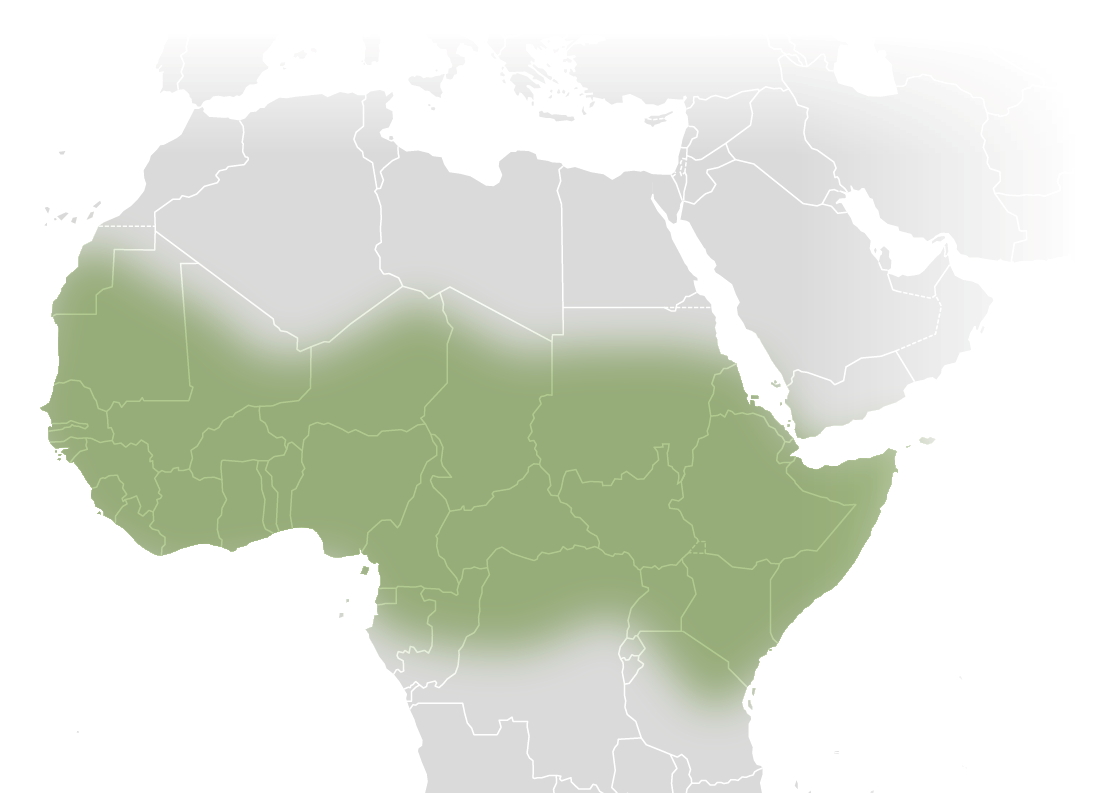 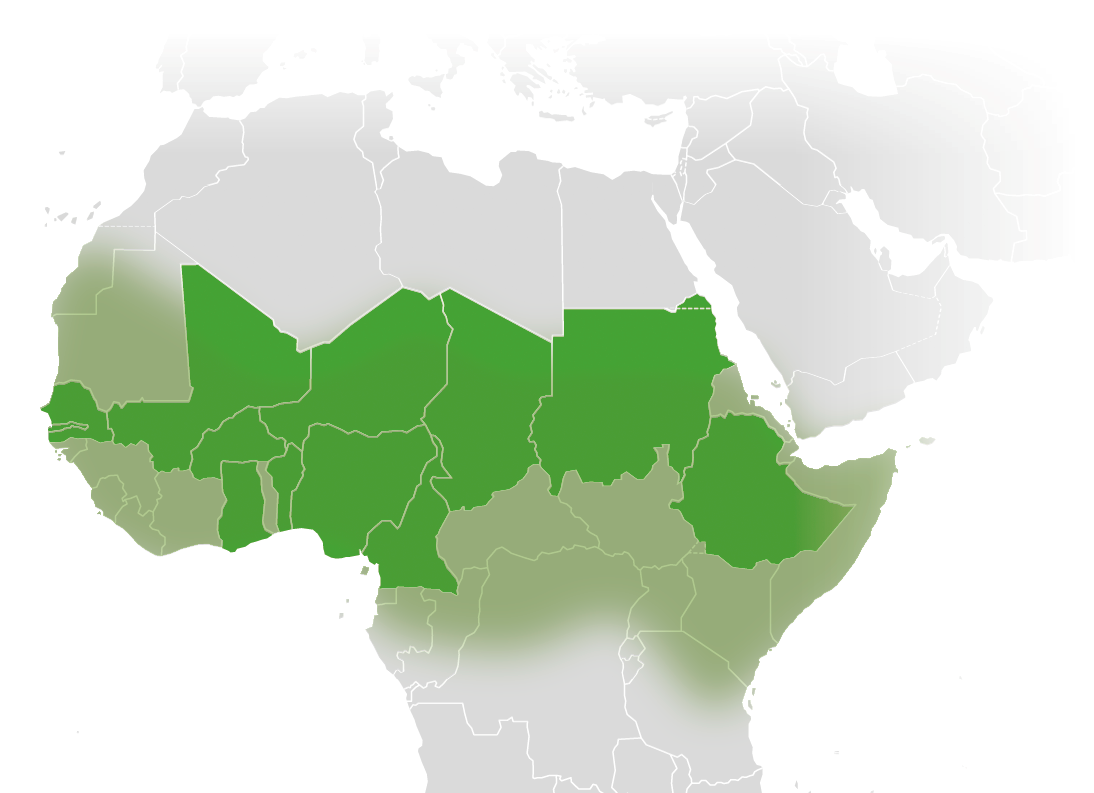 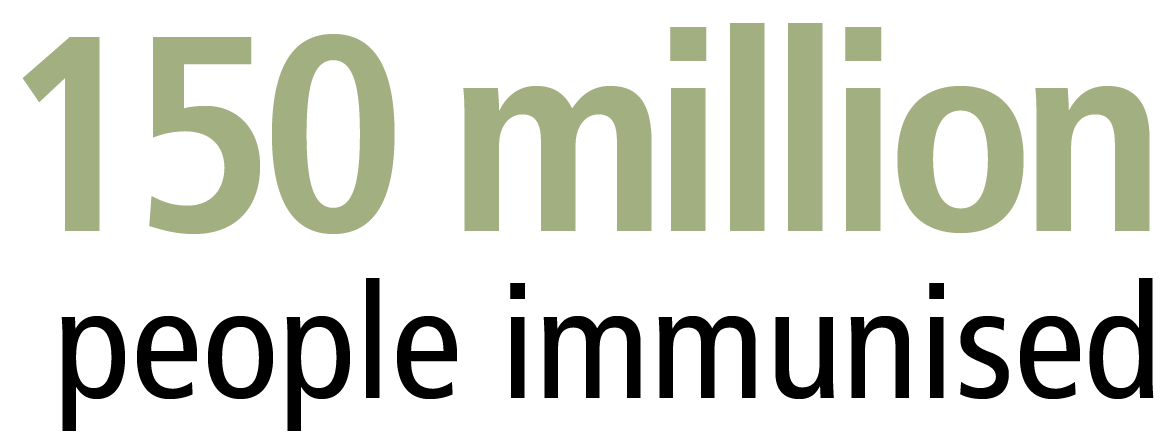 Impact:
Number of men A cases:
2008
842
156
16
2012
0
0
0
Niger
Burkina FasoMali
Sources: People immunised: Preliminary WHO data as of January 2014. Impact: Meningitis A Conjugate Vaccine Immunization Campaign. Joint WHO/UNICEF Progress Report: January to December 2012.
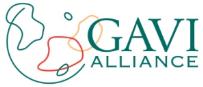 [Speaker Notes: Countries in dark green have launched men A campaigns with GAVI support:

Benin
Burkina Faso
Cameroon
Chad
Ethiopia
Gambia
Ghana
Mali
Niger
Nigeria
Senegal
Sudan]
28 countries in Africa have introduced pneumococcal vaccine with GAVI support since 2009
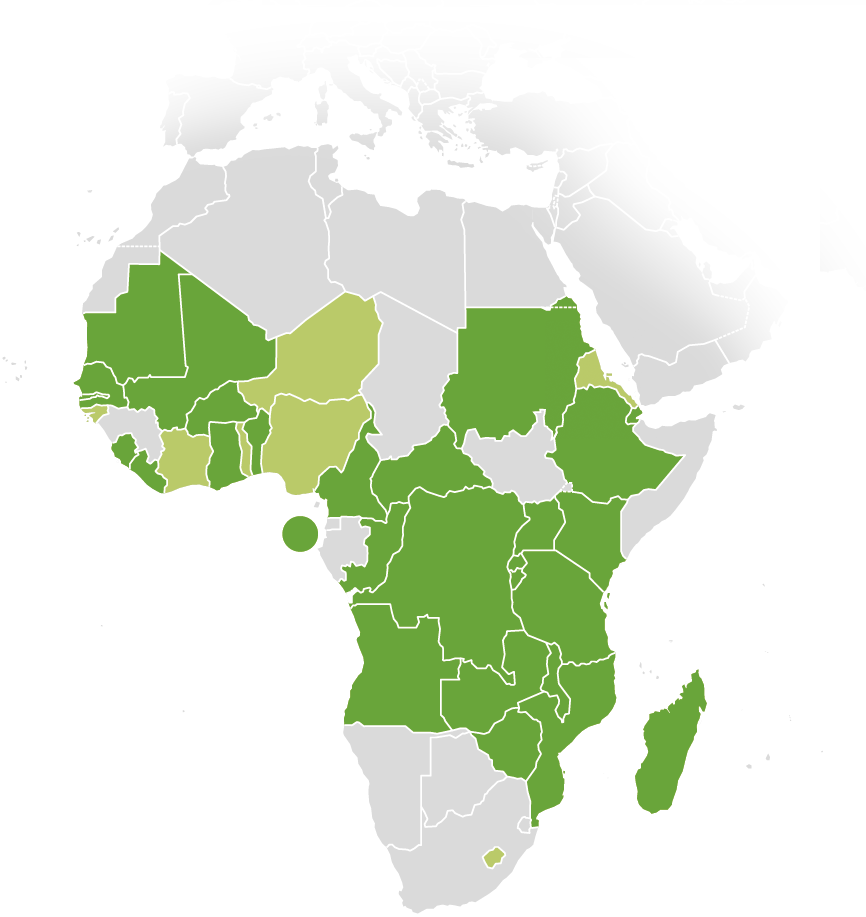 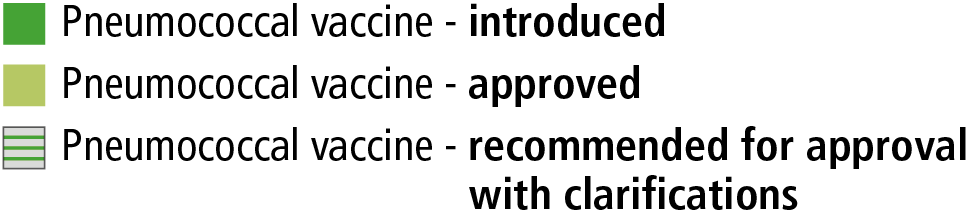 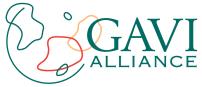 Source: GAVI Alliance data as of 30 April 2014
[Speaker Notes: Approved for pneumococcal vaccine (year introduced)
Angola (2013)
Benin (2011)
Burkina Faso (2013)
Burundi (2011)
Cameroon (2011)
Central African Republic (2011)
Congo (2012)
Côte d’Ivoire
Democratic Republic of the Congo (2011)
Djibouti (2012)
Eritrea
Ethiopia (2011)
Ghana (2012)
Gambia (2009)
Guinea-Bissau
Kenya (2011)
Lesotho
Liberia (2014)
Madagascar (2012)
Malawi  (2011)
Mali (2011)
Mauritania (2013)
Mozambique (2013)
Niger
Nigeria
Rwanda (2009)
Sao Tome and Principe (2012)
Senegal (2013)
Sierra Leone (2011)
Sudan (2013)
Tanzania (2012)
Togo
Uganda (2013)
Zambia (2013)
Zimbabwe (2012)]
15 countries in Africa have introduced rotavirus vaccine with GAVI support since 2011
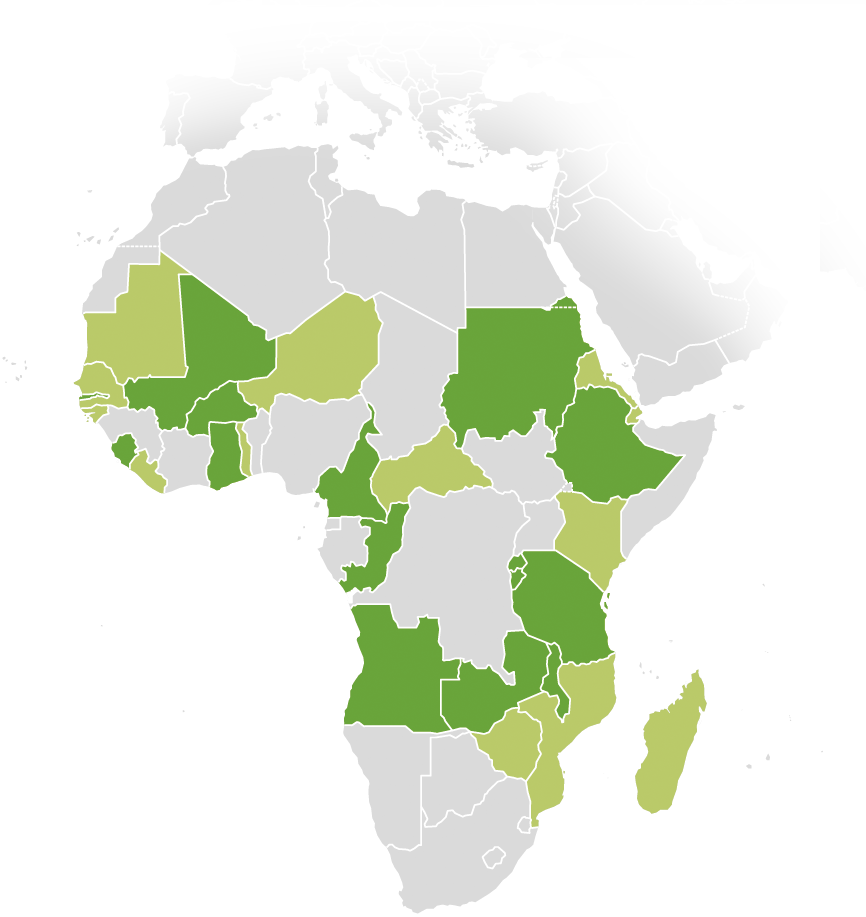 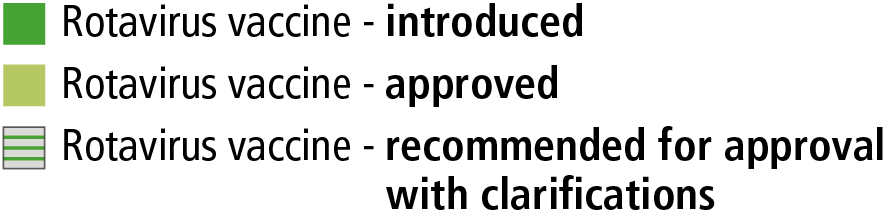 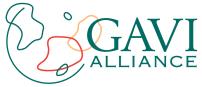 Source: GAVI Alliance data as of 30 April 2014
[Speaker Notes: Approved for rotavirus vaccine (year introduced)
Angola (2014)
Burkina Faso (2013)
Burundi (2013)
Cameroon (2014)
Central African Republic
Congo (2014)
Djibouti 
Eritrea
Ethiopia (2013)
Gambia (2013)
Ghana (2012)
Guinea-Bissau
Kenya
Madagascar
Malawi (2012)
Mali (2014)
Niger
Rwanda (2012)
Sierra Leone (2014)
Sudan (2011)
Tanzania (2012)
Togo
Zambia (2013)
Zimbabwe 
Liberia
Mauritania
Senegal
Mozambique]
20 African countries approved for HPV vaccine support – 8 have launched programmes since 2013
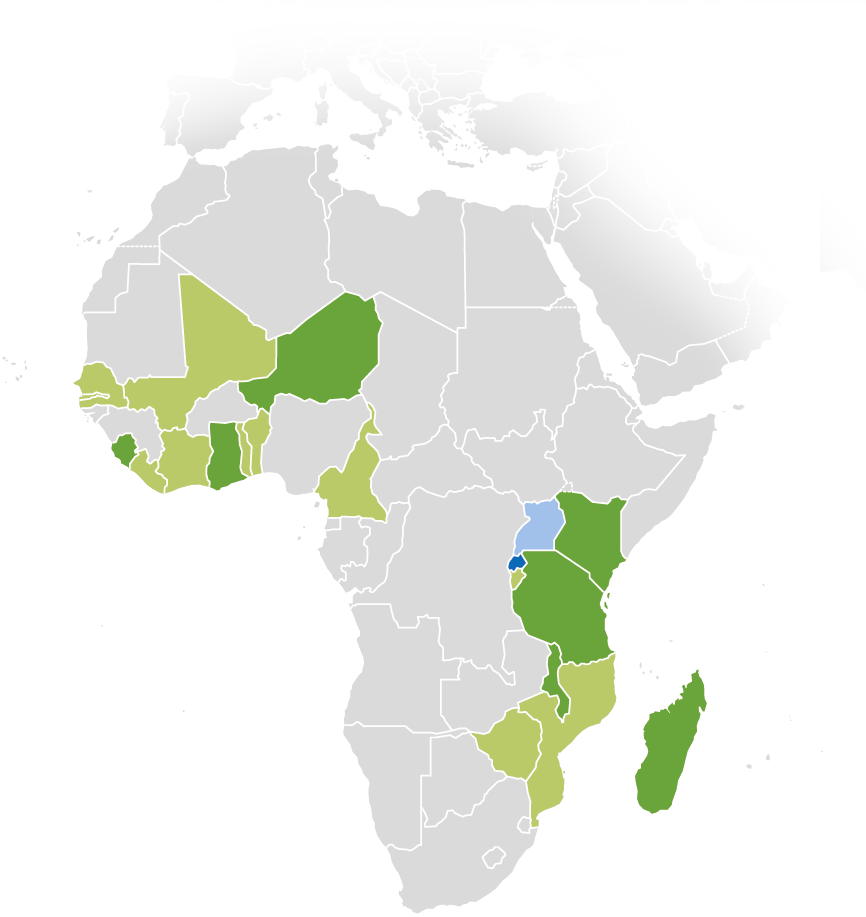 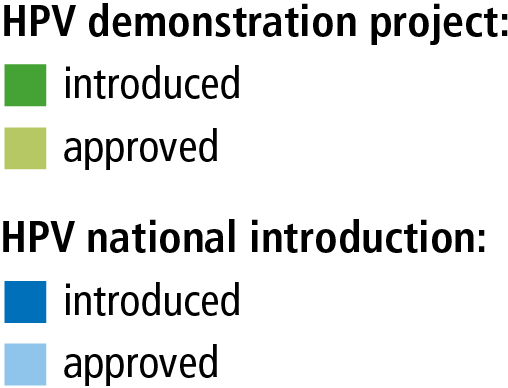 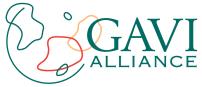 Source: GAVI Alliance data as of 30 April 2014
[Speaker Notes: 7 African countries have launched HPV demonstration projects: 
Ghana, Kenya, Madagascar, Malawi, Niger,  Sierra Leone, Tanzania

1 country has introduced HPV vaccine nationally with GAVI support: Rwanda 


Approved for HPV demonstration projects:
Benin
Burundi
Cameroon
Côte d’Ivoire
Gambia
Ghana
Kenya
Liberia
Madagascar
Malawi
Mali
Mozambique
Niger
Senegal
Sierra Leone
Tanzania
Togo
Zimbabwe


Approved for HPV national introduction:
Rwanda
Uganda]
38 African countries have introduced pentavalent vaccine with GAVI support since 2001
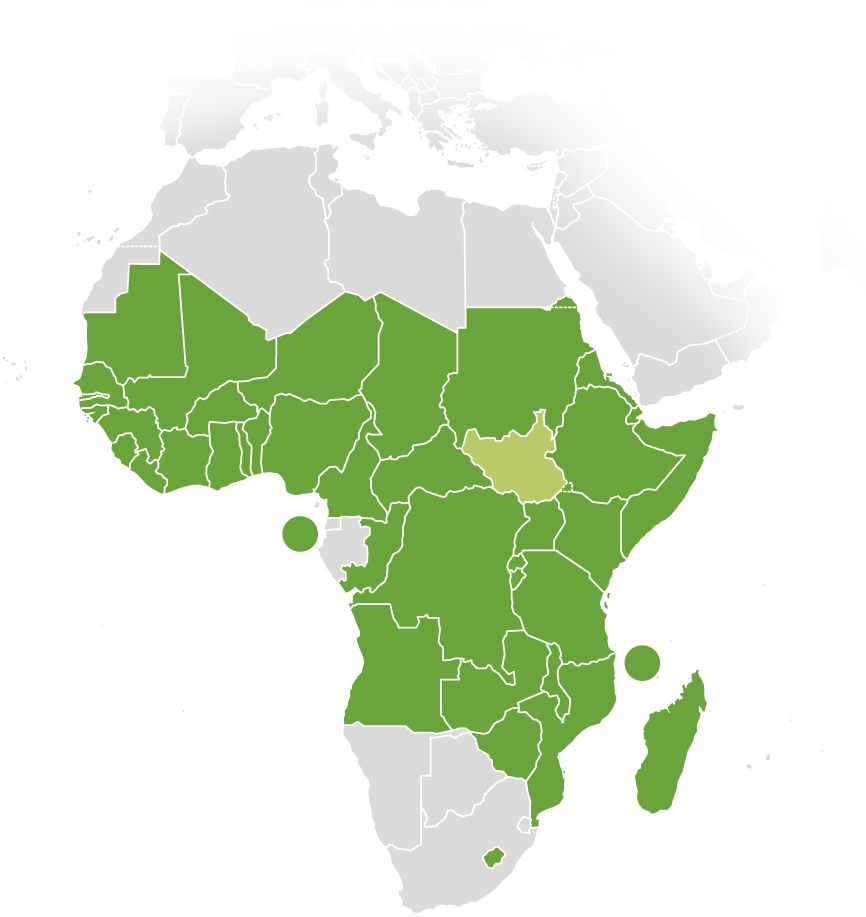 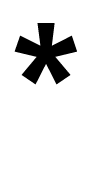 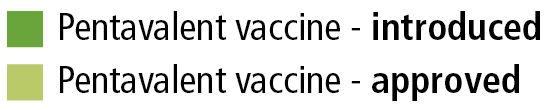 * The Gambia introduced pentavalent vaccine in 1997 but is currently receiving GAVI support for its programme.
Source: GAVI Alliance data as of 30 April 2014
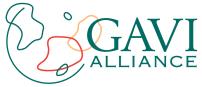 [Speaker Notes: Introduced pentavalent vaccine with GAVI support:

Angola 
Benin 
Burkina Faso 
Burundi 
Cameroon 
Central African Republic
Chad 
Comoros 
Congo 
Democratic Republic of the Congo 
Côte d'Ivoire 
Djibouti 
Eritrea 
Ethiopia 
Ghana 
Guinea 
Guinea Bissau 
Kenya 
Lesotho 
Liberia 
Madagascar 
Malawi 
Mali 
Mauritania 
Mozambique 
Niger 
Nigeria 
Rwanda 
Sao Tome and Principe 
Senegal 
Sierra Leone 
Somalia 
Sudan 
Republic of Tanzania 
Togo 
Uganda 
Zambia 
Zimbabwe 

NB: The Gambia introduced pentavalent vaccine prior to GAVI (in 1997), but is currently receiving GAVI support for its pentavalent programme.


Approved:

South Sudan]
GAVI-supported measles and measles-rubella programmes in 11 countries in Africa since 2012
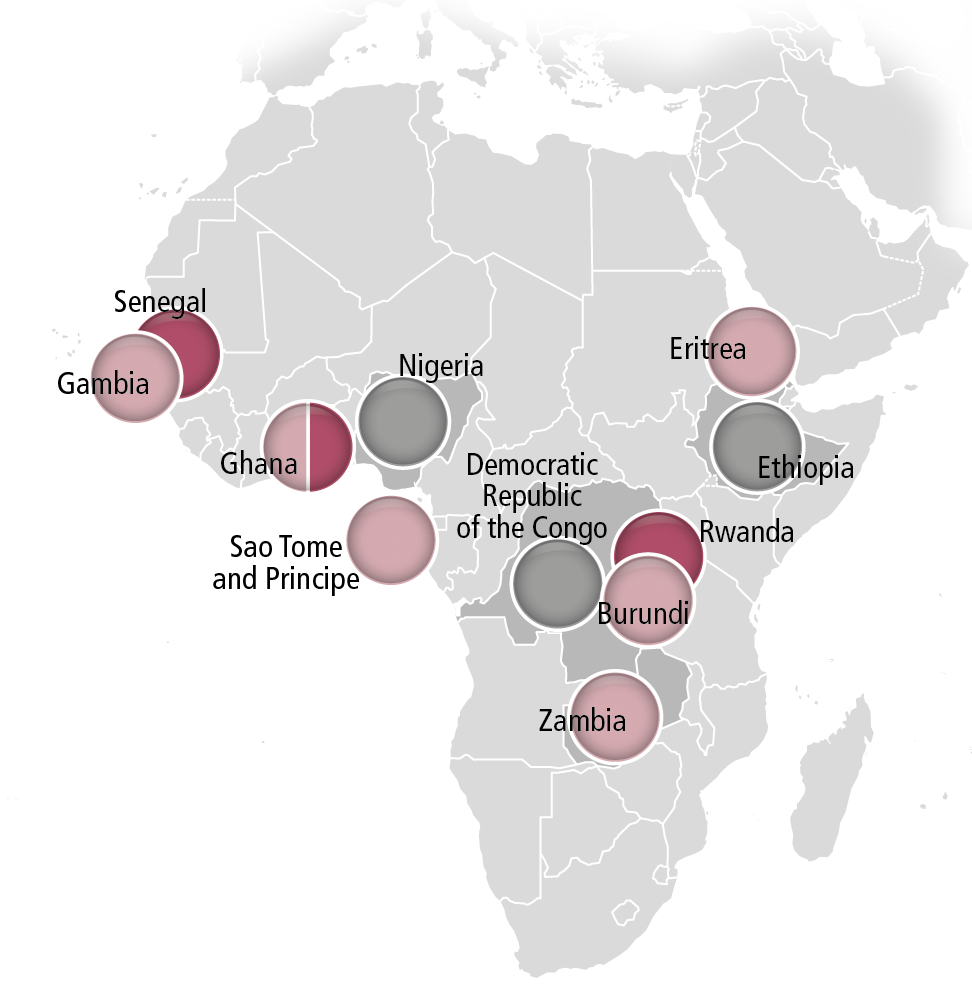 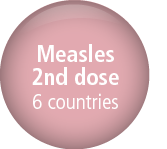 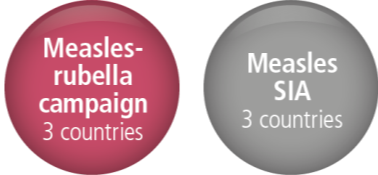 SIA= supplementary immunisation activities
Source: GAVI Alliance data as of 30 April 2014
[Speaker Notes: Measles second dose programmes were first launched in African countries with GAVI support in 2012, and measles supplementary immunisation activities (SIA) and measles-rubella campaigns in 2013.]
22.6 million children unimmunised with DTP3 ‒9 million in GAVI-supported countries in Africa
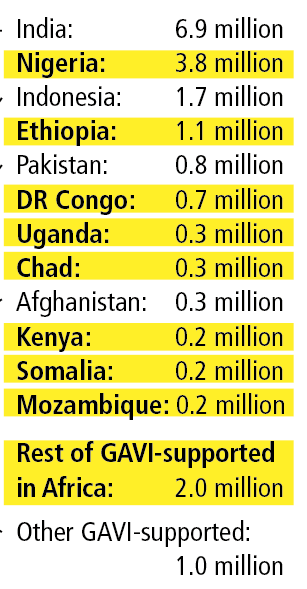 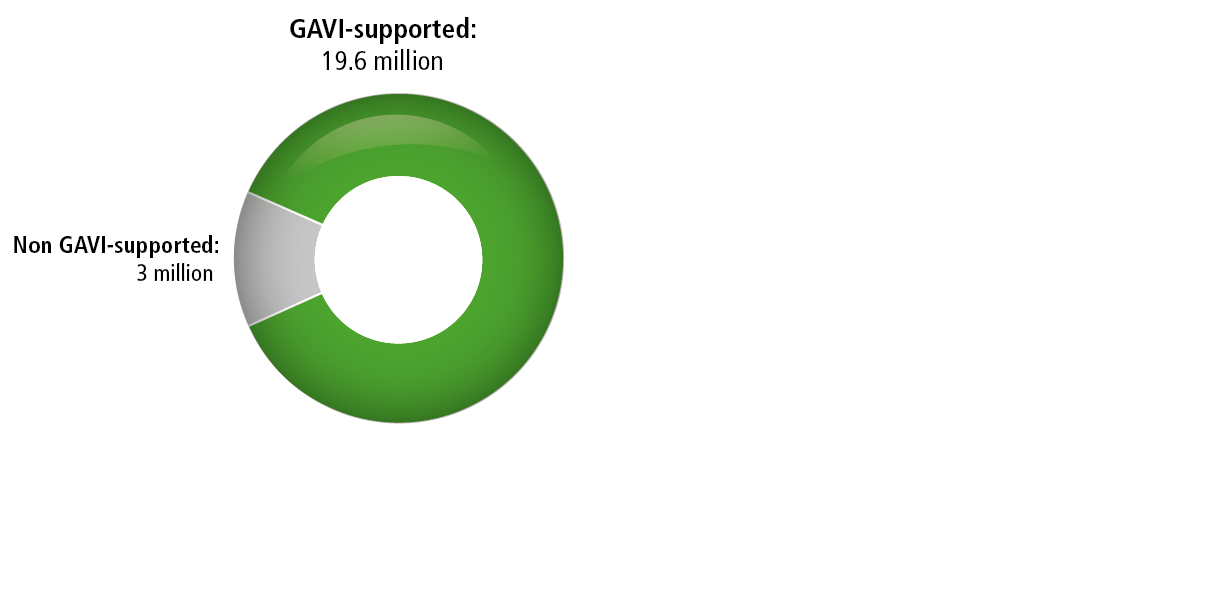 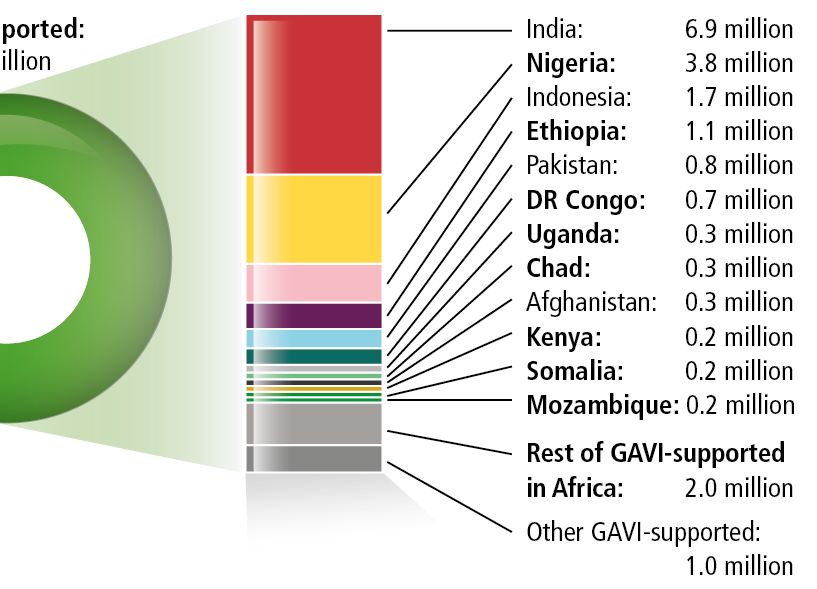 Source: WHO/UNICEF coverage estimates 2012 revision. July 2013
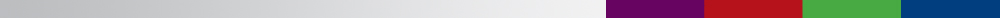 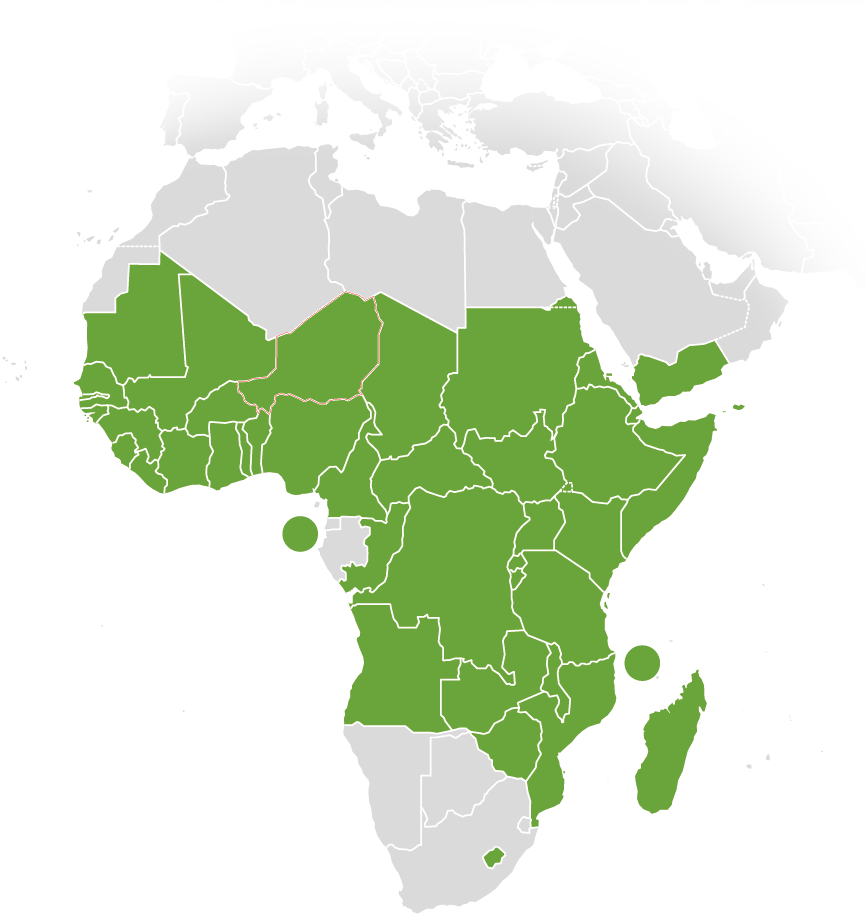 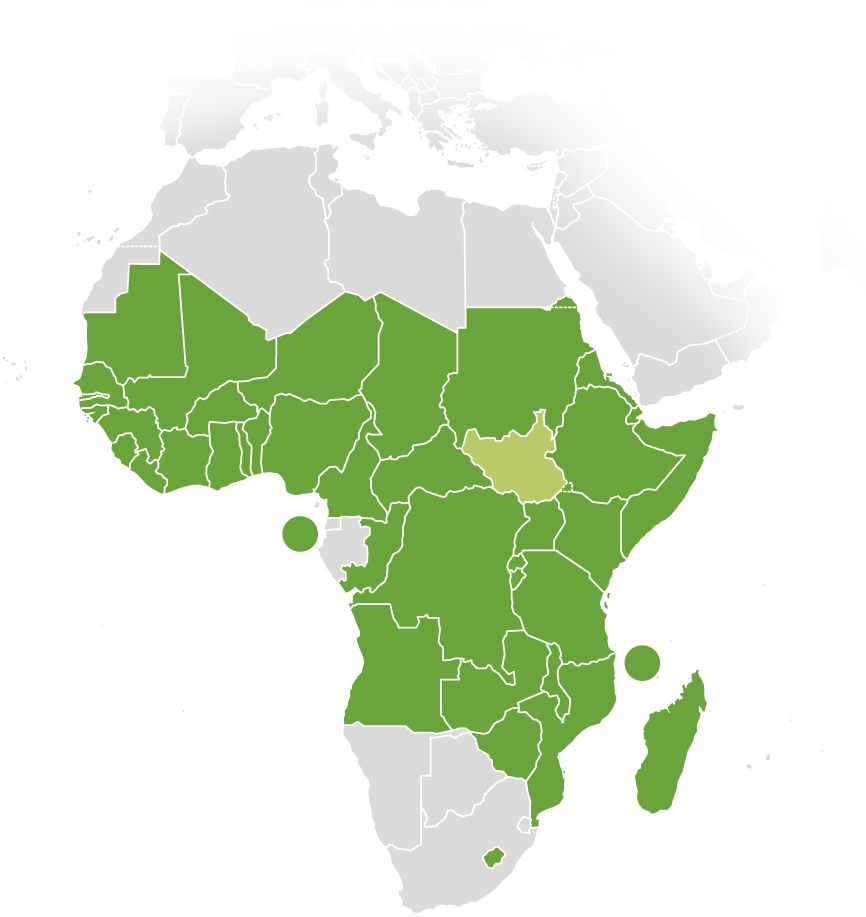 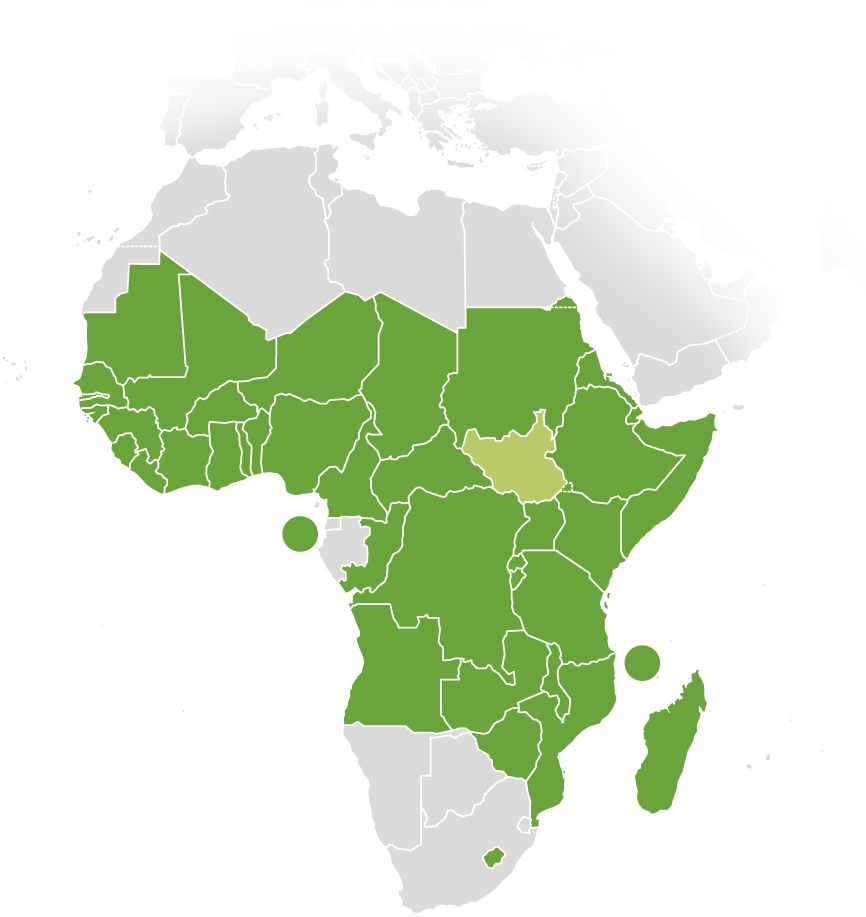 African countries increase their co-financing of new vaccines
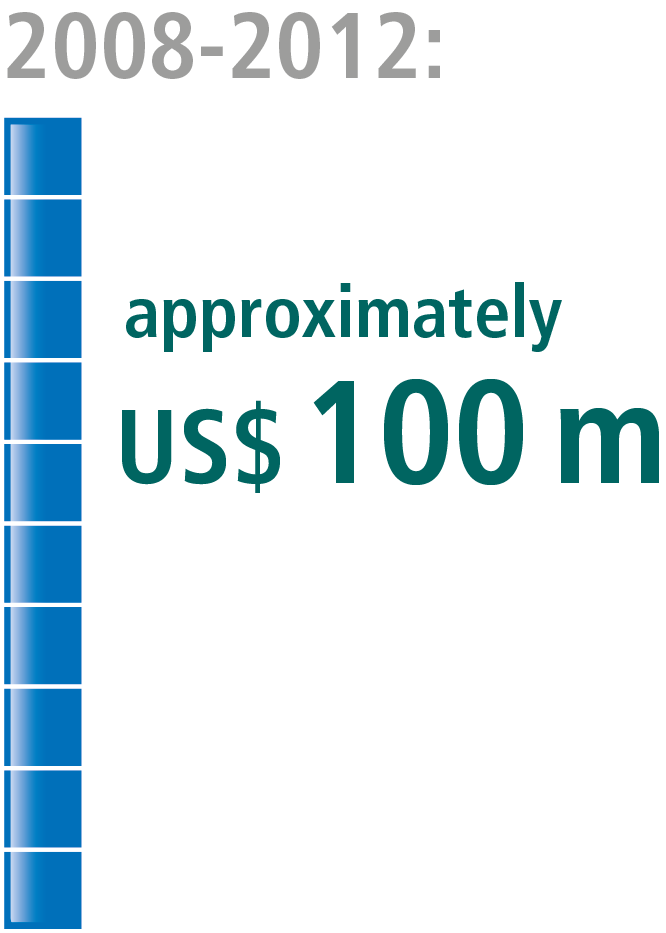 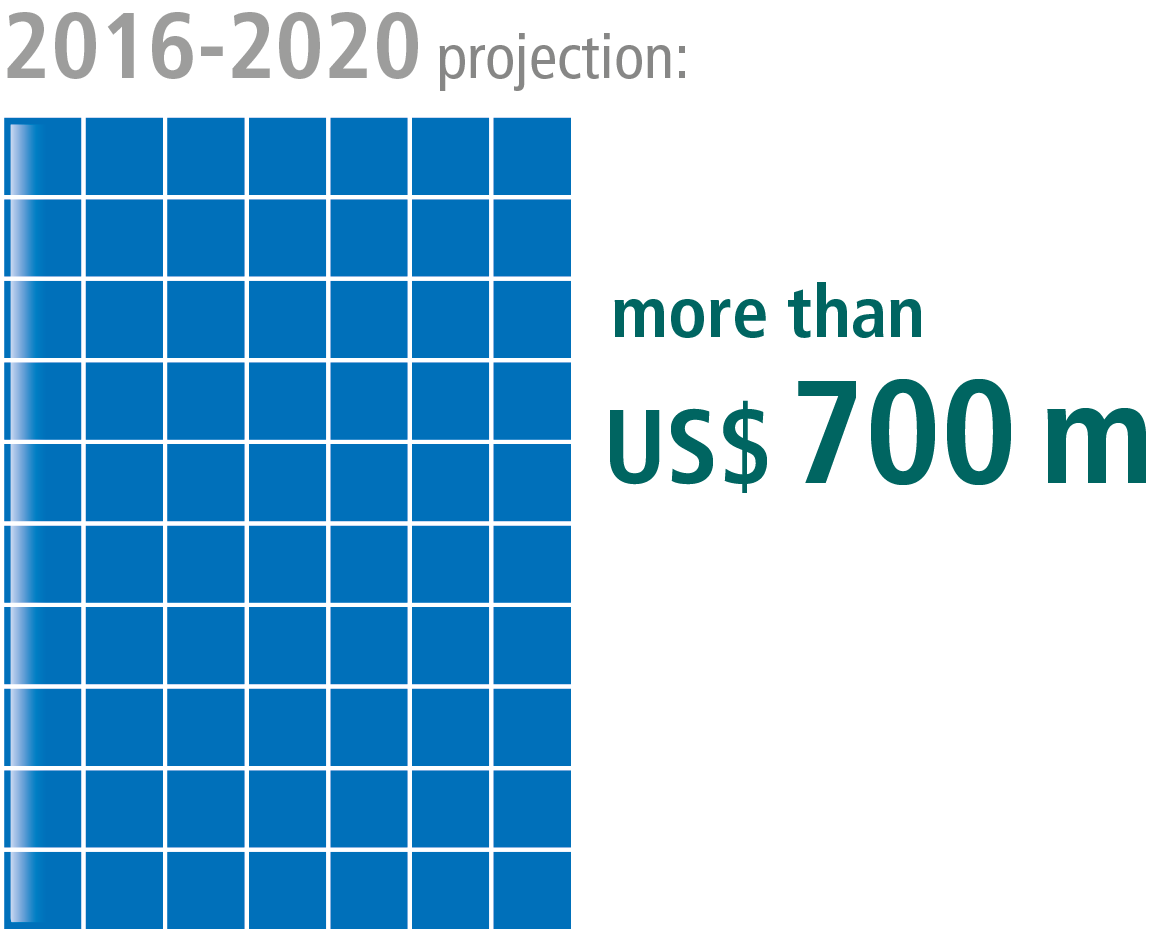 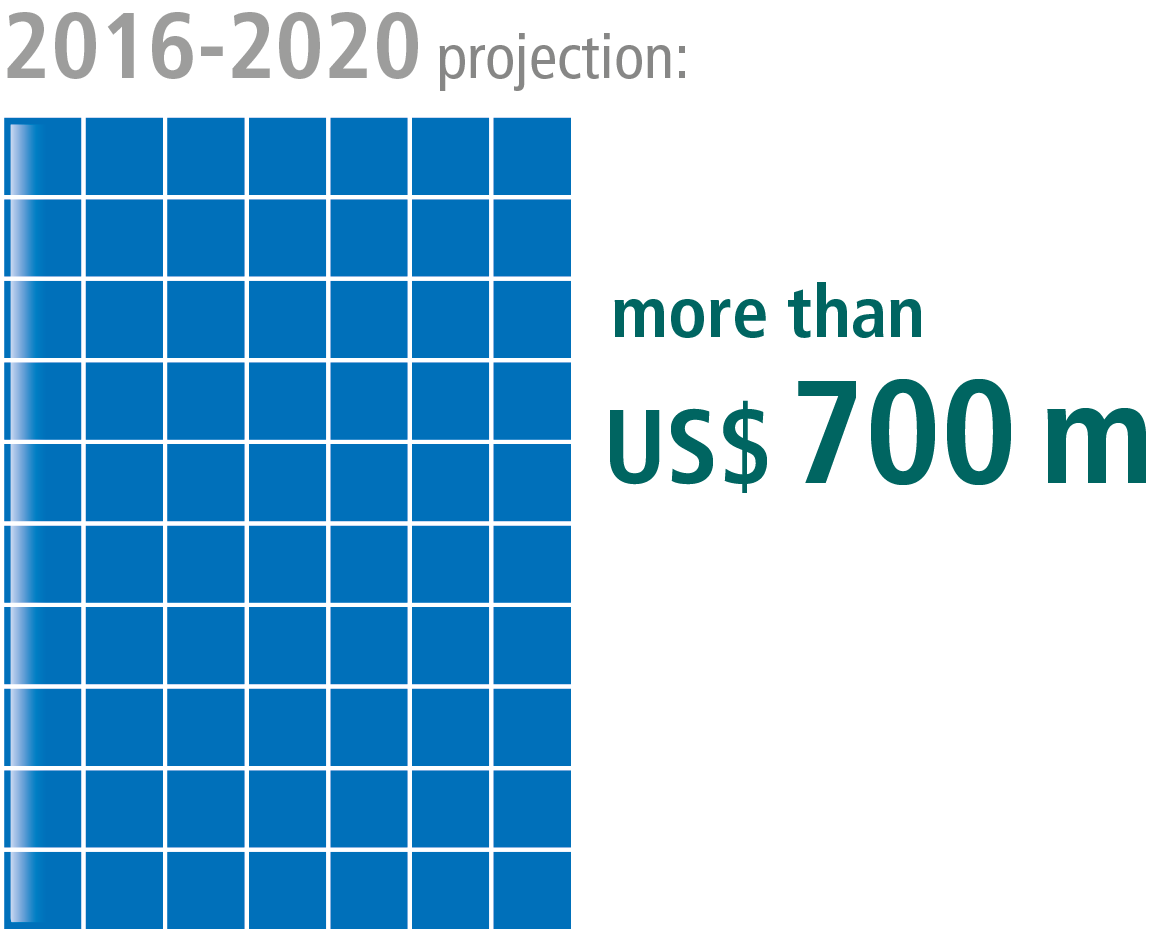 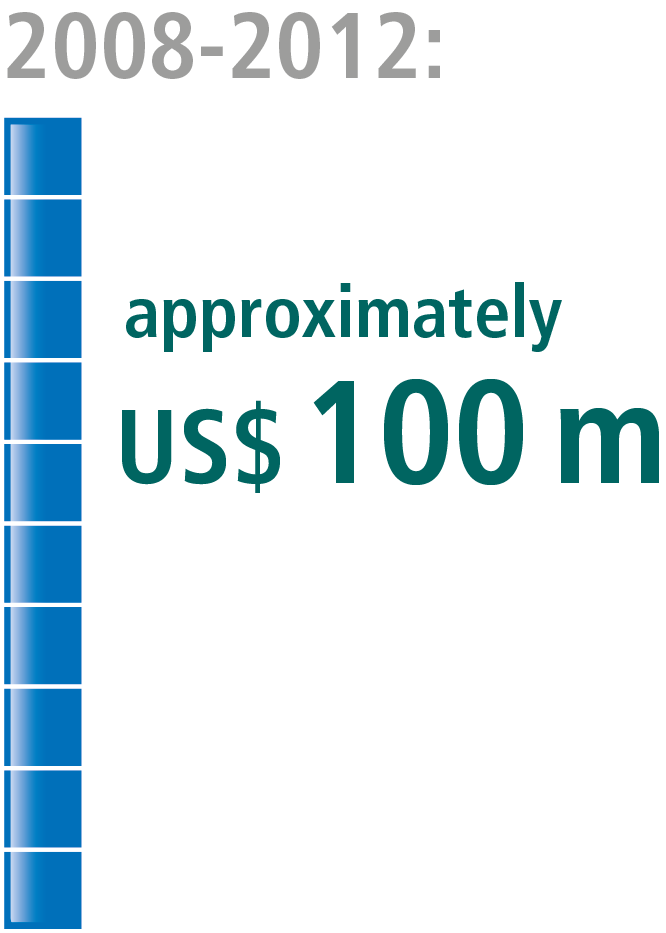 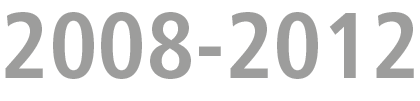 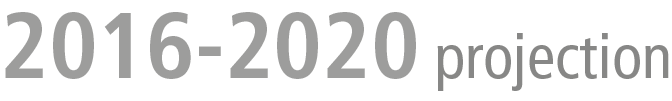 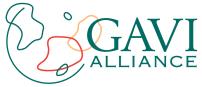 Source: GAVI Alliance data as of April 2014
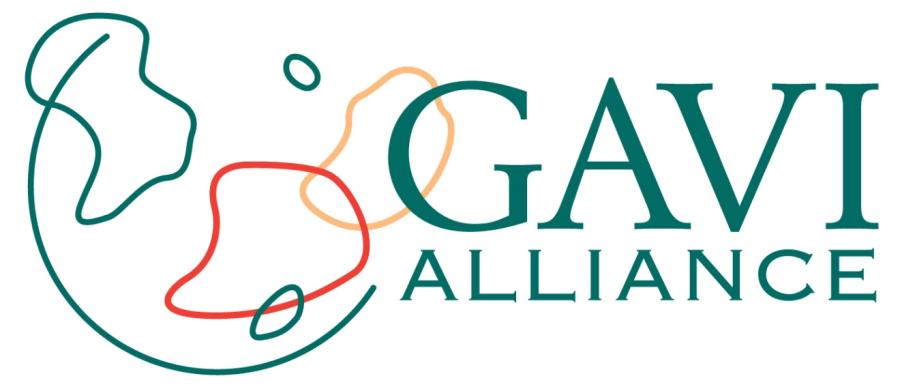 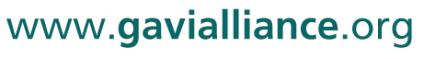